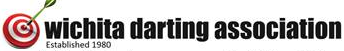 $6000
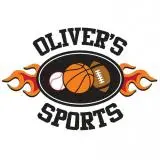 41st Annual 
Air Capital Open
Drury Inn Hotel Broadview Wichita 
400 W Douglas Ave
Wichita, KS 
316-262-5000
Link for darters rate found at 
https://wdanews.com
January 13-15,2023
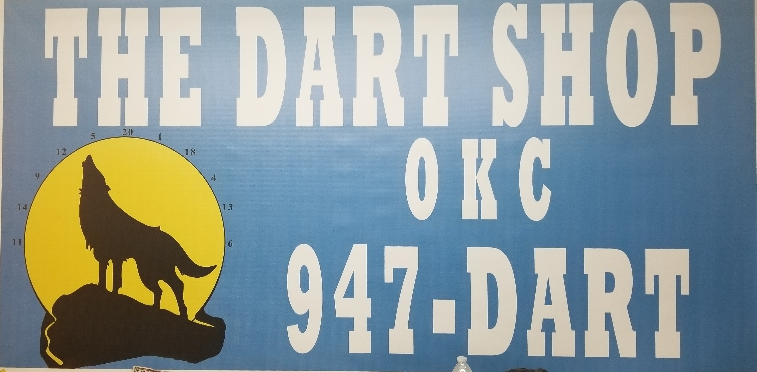 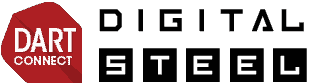 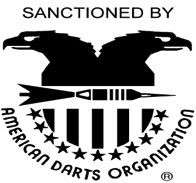 Tournament Director
Matt Stoner 
mstoner00@gmail.com
316-516-3957
Star Board and Bullshot Pot running all weekend